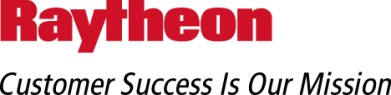 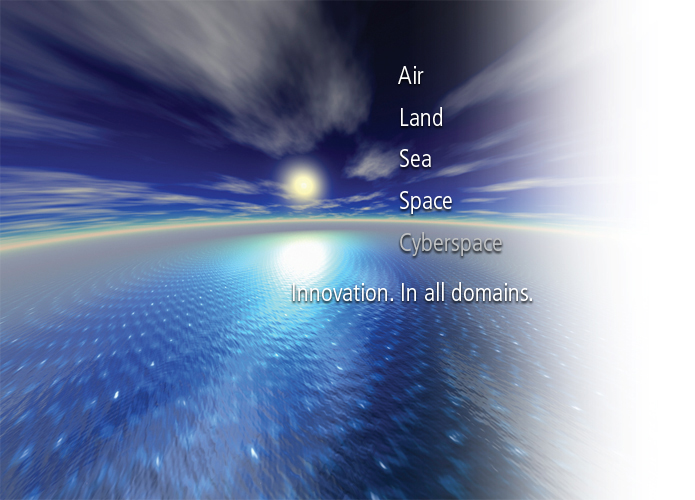 Observing Earth From Space: Engineering to Change the World
Kerry Grant
JPSS CGS Chief Scientist
Bret Lowell
JPSS CGS Program Engineer
April 12, 2014
Agenda
Introduction
Societal Benefits
 Interactive exercise: environmental effects on daily life
 How weather affects us
 How improvements in technology improves life
Phenomena
 What's relevant and how do we detect it?
 Interactive demonstration. Interaction between environment & photons
Engineering
 Sensors to Products to Actionable Information
Conclusion
Resources
4/9/2014
Earth Observation – what’s that?
Earth observation is the gathering of information about planet Earth’s physical, chemical and biological systems via remote sensing technologies 
Remote sensing is the acquisition of information about an object or phenomenon without making physical contact with the object
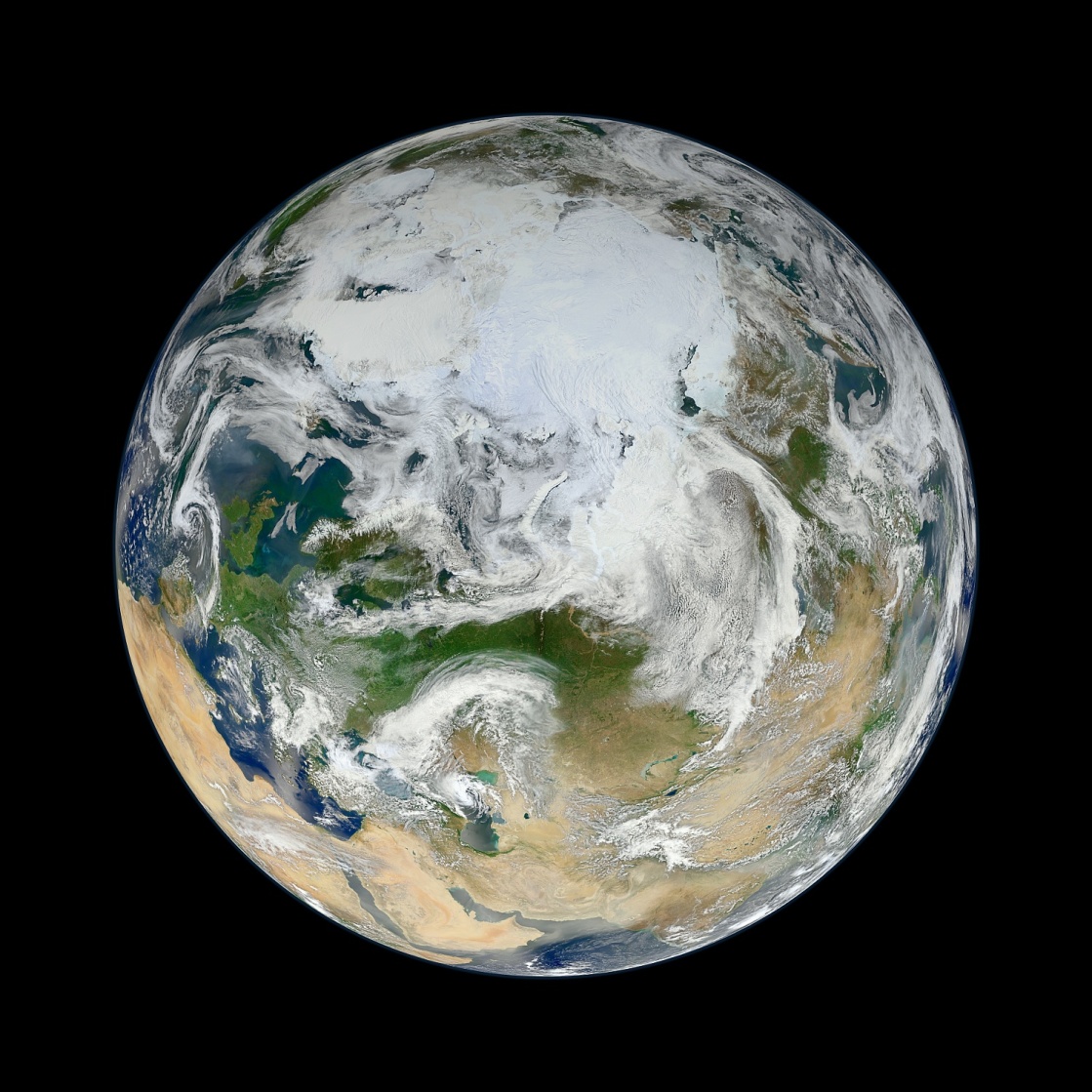 Image courtesy of NASA
4/9/2014
Classes of Earth Observation Missions
Weather 
Geostationary
Polar Orbiting
Climate
Land Use
Vegetation
Urbanization
Ocean
Biology
Winds and currents
Ice
Intelligence, Surveillance, & Reconnaissance (ISR)
Imagery
Signals
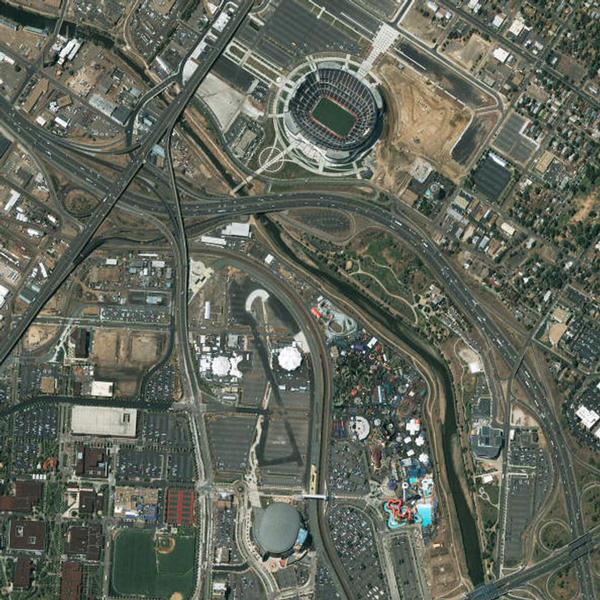 Digitalglobe image
4/9/2014
Focus: Weather and Climate
Who wants environmental information?
How does environmental information get to these people?
Why is technology so important?
How do people benefit?
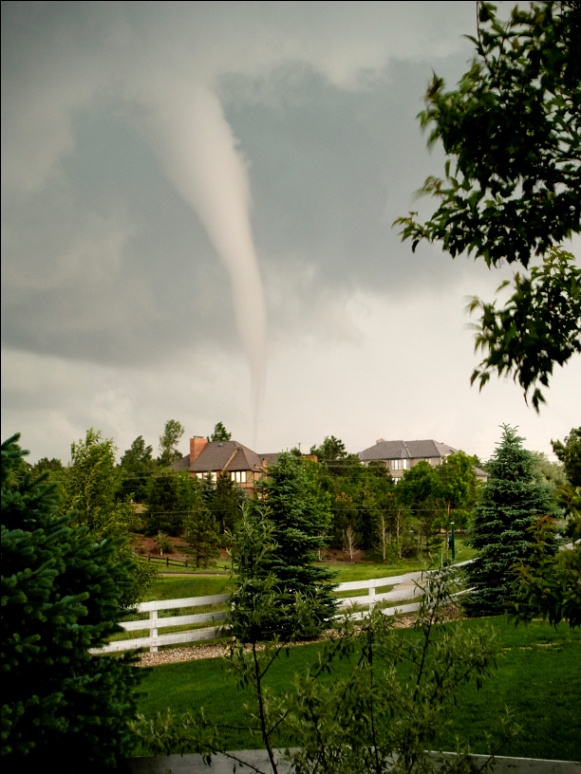 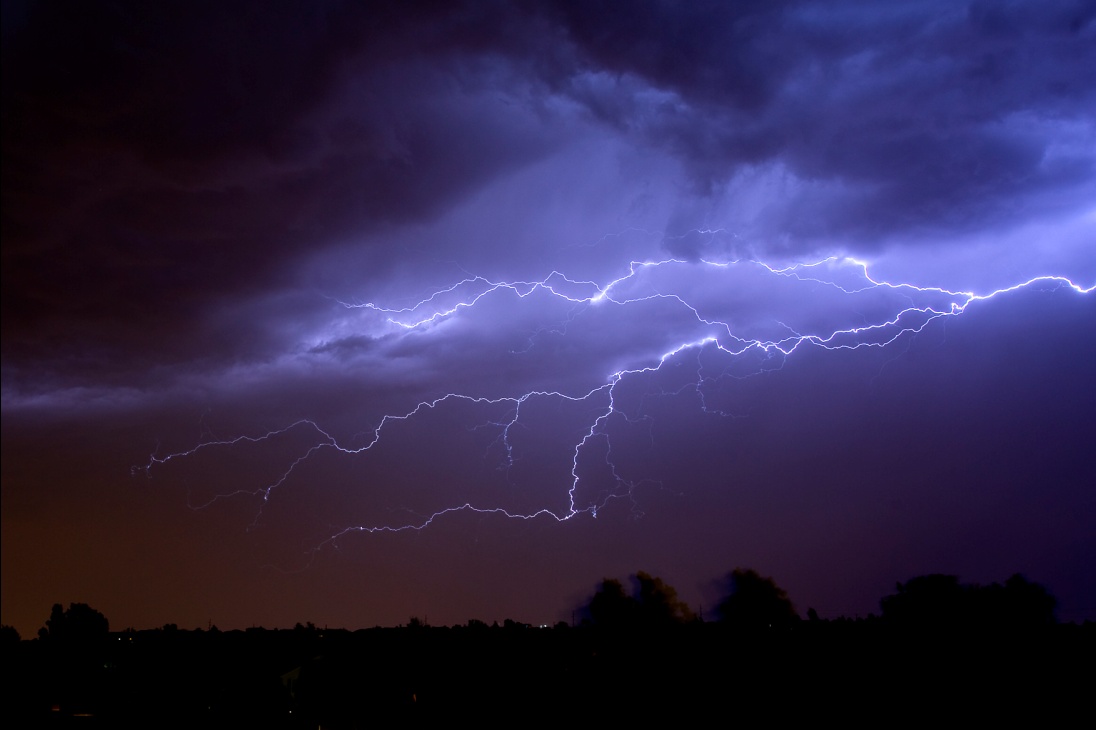 Photos © Kerry D. Grant, 2014
4/9/2014
Activity: Choosing Environmental Parameters to Describe a Given Location
Preparation for the activity
Form a team
Each team will elect a spokesperson
Total time to complete activity: 15 minutes
Description of activity
Each team will be assigned a city (or location)
Each team will brainstorm and provide 5 environmental parameters for their assigned city
Each team will discuss their parameters with the class
The class gets to guess the team’s location
[Speaker Notes: The purpose of this fairly simple activity is to get the students to start thinking in terms of environmental parameters when describing a location that they may be familiar with.]
Interesting facts about weather impacts
Weather disasters with impacts exceeding $1 billion have hit the US 151 times since 1980.
Federal disaster declarations have risen from 65 in 2004 to 98 in 2012
Average value of all US daily weather forecast information is around $109 per household; $11.4 billion in total
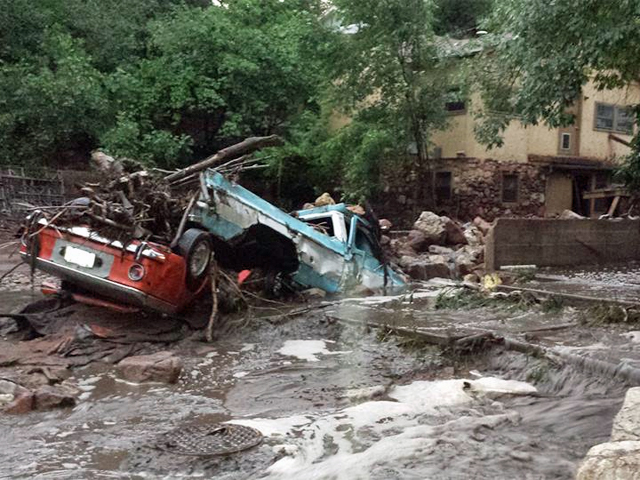 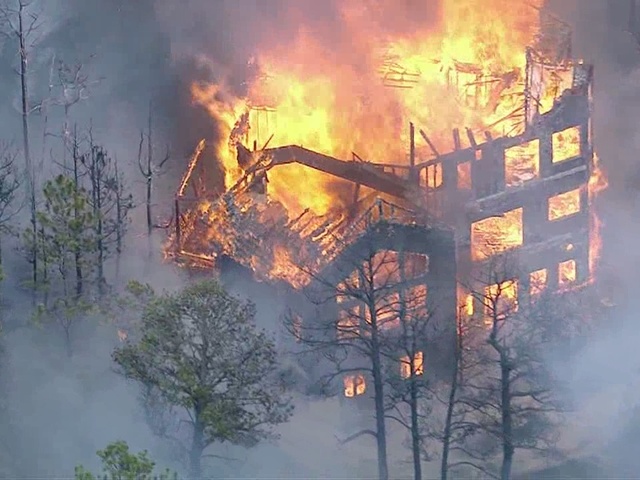 Photos courtesy of CBS 4 (Colorado Springs)
4/9/2014
How is life better today?
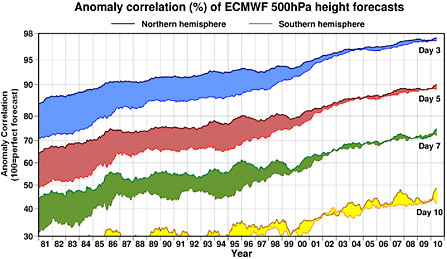 Weather forecasts have become more accurate
Weather forecasts can be made further out in time
Climate forecasts are more accurate
These technology driven changes allow people to plan better
Prepare for bad weather events (blizzards, hurricanes, tornados)
Plan for changes in climate (longer periods of drought, more violent weather, rising sea levels)
Schedule outdoor activities (want to go swimming?  climb a mountain? fly a kite?)
4/9/2014
Building A More Capable System The Historical Context
S-NPP VIIRS Image-375 m
First Image from TIROS-1 (April 1, 1960)
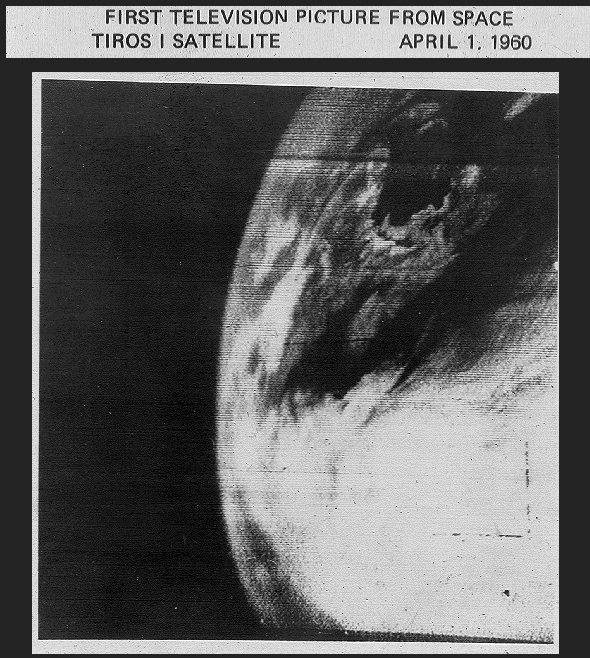 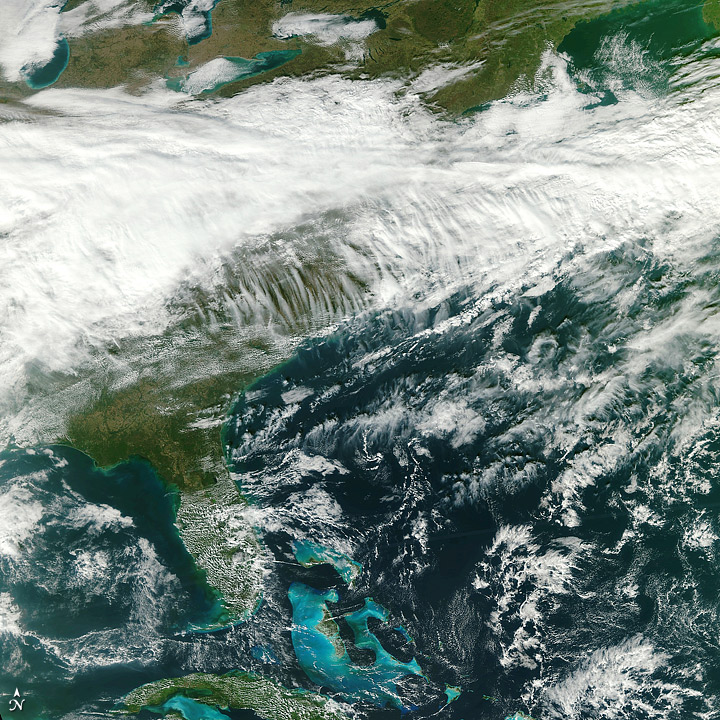 VIIRS First Light – US East Coast
New Brunswick and Nova Scotia
Images courtesy of NASA
[Speaker Notes: We have made great progress in the area of satellite remote sensing over the past four decades.  The first environmental satellite launched by the U.S. was the inaugural Television and InfraRed Operational Satellite (TIROS-1), launched in April of 1960.  TIROS-1 provided a handful of black and white images of poor resolution and had an operational lifetime of only 78 days, but proved that satellites could be useful tools for surveying global weather conditions from space.  The current state of the science comes from the NASA funded Earth Observing System (EOS), which includes three satellites on orbit.  The second of these, Aqua, was launched in May of 2002 and has been providing valuable multi-spectral images from such instruments as the Moderate Resolution Imaging Spectroradiometer (MODIS).  It is easy to see the enhanced utility of the images now available to weather forecasters and environmental scientists.  In addition, the typical environmental satellites of the future will have operational lifetimes of 7 years or longer.]
The problem of remote sensing
What do we need to measure?
Temperature
Pressure
Humidity
Cloud properties
Wind speed and direction
Precipitation
What can we actually measure from space?
Does what we can measure have anything to do with what we need to measure?
4/9/2014
What we can measure
Some things we can see – so take a picture
Clouds (where they are, type)
Taking a number of pictures shows movement, so we can measure winds
But a picture is an incomplete measurement
The solution
Electromagnetic energy can be measured directly
The energy we measure is affected by the things we care about in very predictable ways: temperature, humidity, winds, clouds, precipitation
By measuring electromagnetic energy very precisely, and understanding how this energy is changed by the environment, we can derive the actual physical conditions of the earth
4/9/2014
Electromagnetic Energy Flow
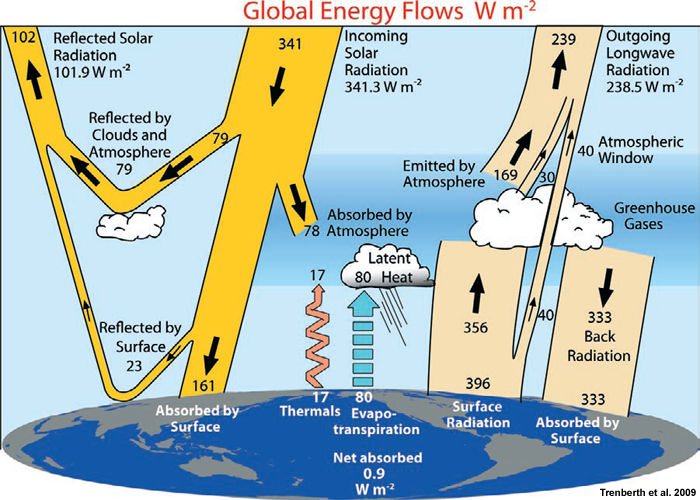 Source:  Tropical Meteorology, 2nd Edition, © 2011 COMET
4/9/2014
Demonstration
How does a cloud affect electromagnetic energy at two different wavelengths?
4/9/2014
The Electromagnetic Spectrum and the Atmosphere
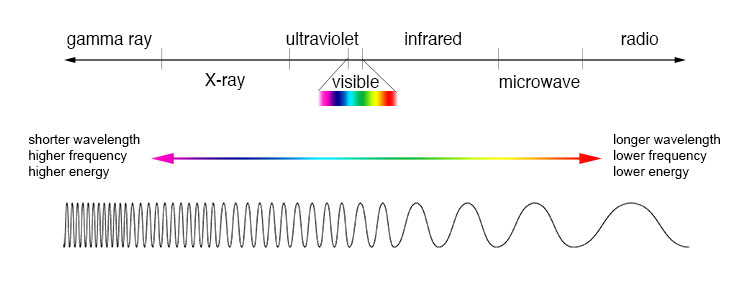 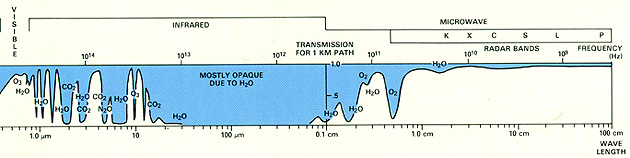 4/9/2014
Observing the Electromagnetic Spectrum – the Suomi NPP spacecraft
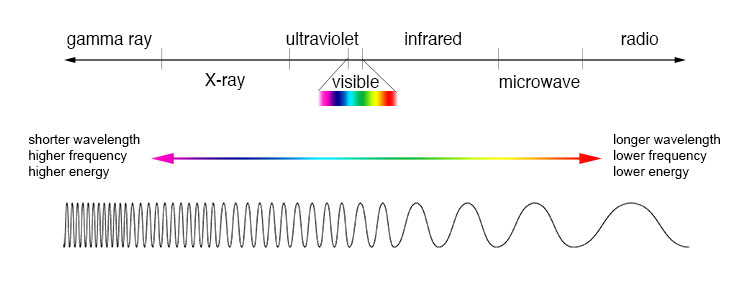 visible
ultraviolet
microwave
infrared
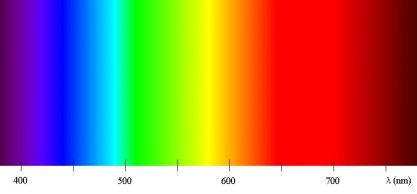 temperature, moisture
layers
ozone
temperature, moisture
layers
clouds, ice, vegetation, snow
ocean color, dust, smoke, lights
4/9/2014
The Suomi NPP Satellite
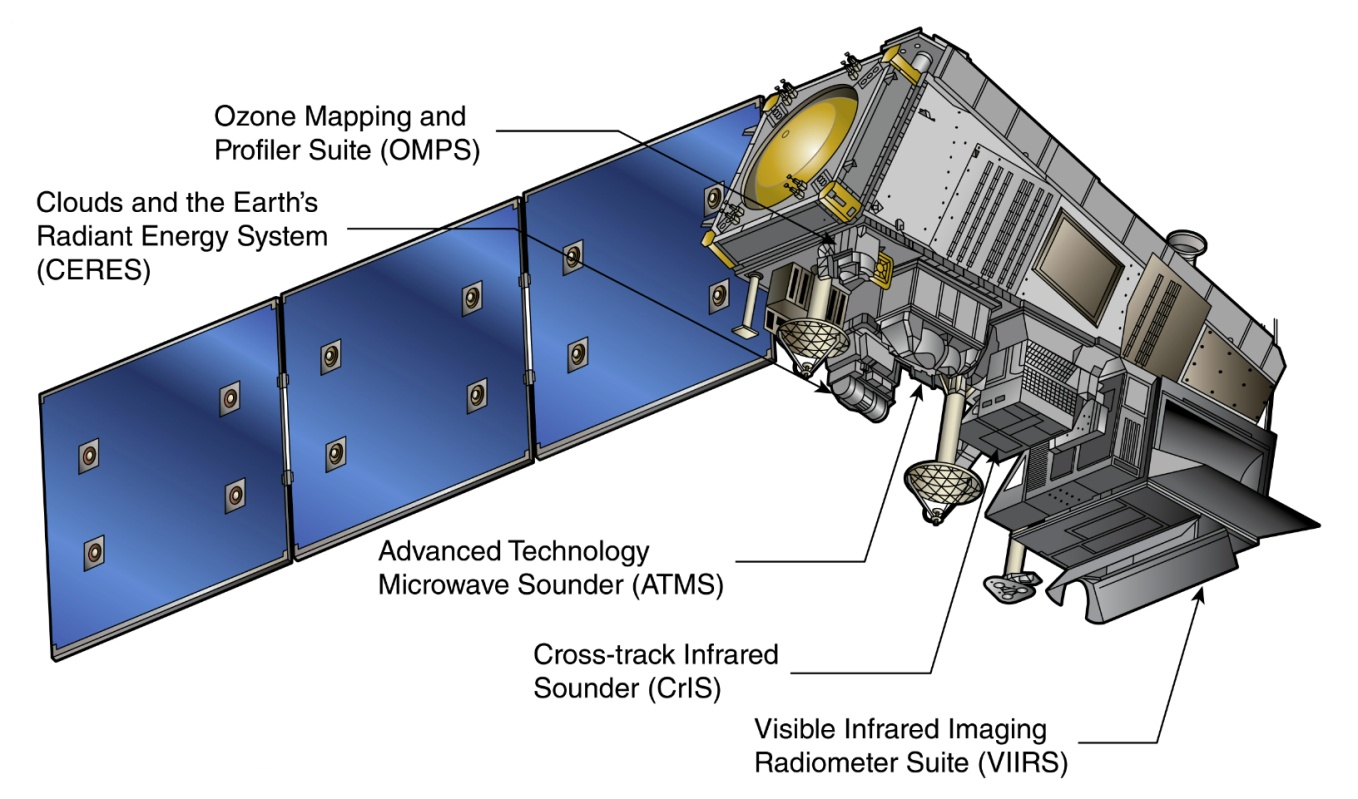 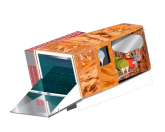 VIIRS
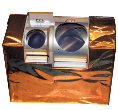 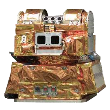 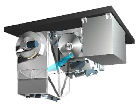 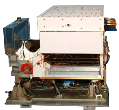 ATMS
CERES
OMPS
CrIS
4/9/2014
Sensors to Products to Actionable Info
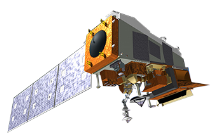 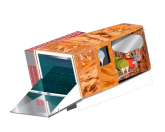 S-NPP Data Products
Benefits for Decision Makers
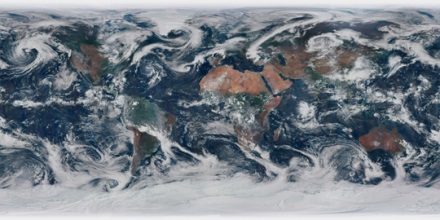 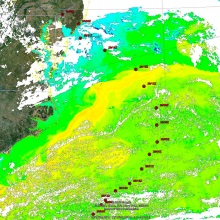 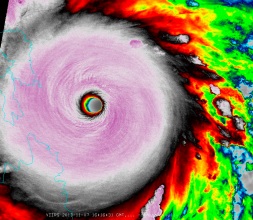 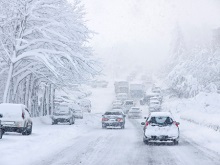 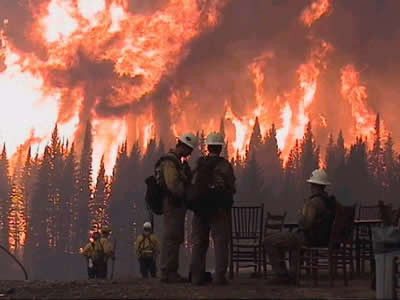 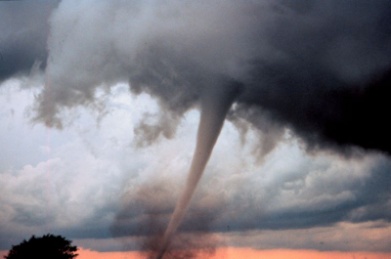 VIIRS
WeatherConsumer
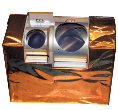 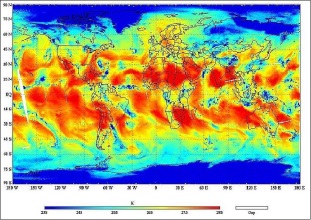 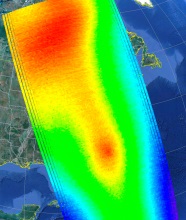 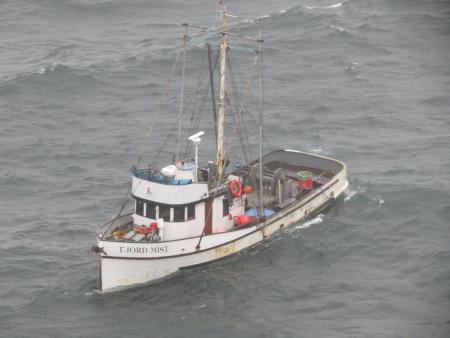 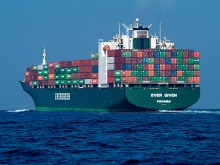 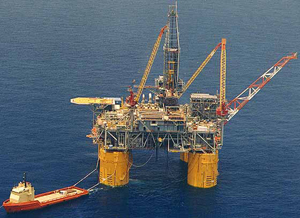 MaritimeOperations
ATMS
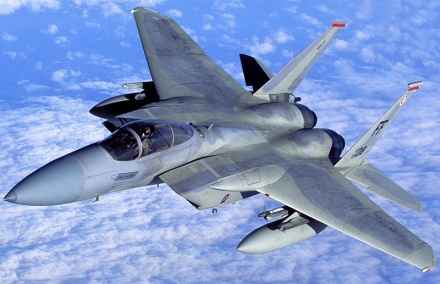 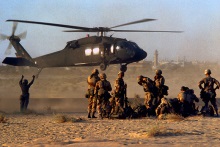 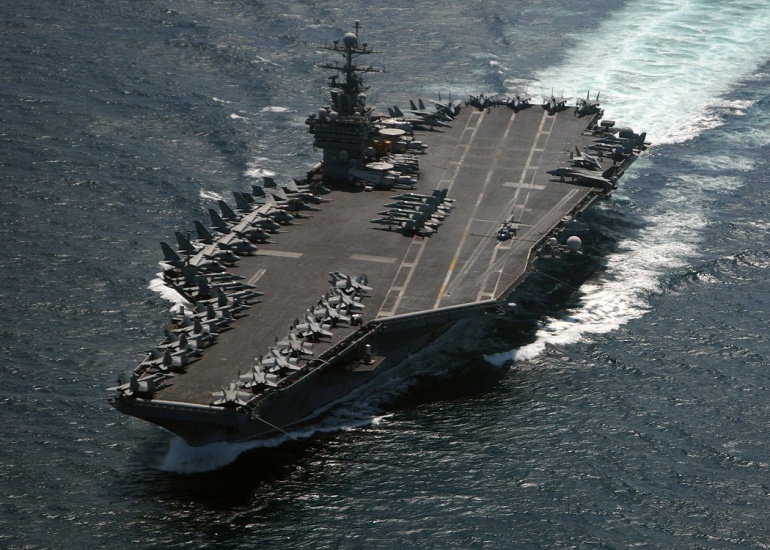 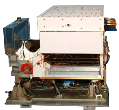 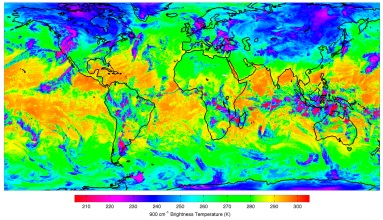 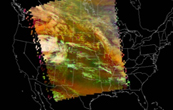 MilitaryOperations
CrIS
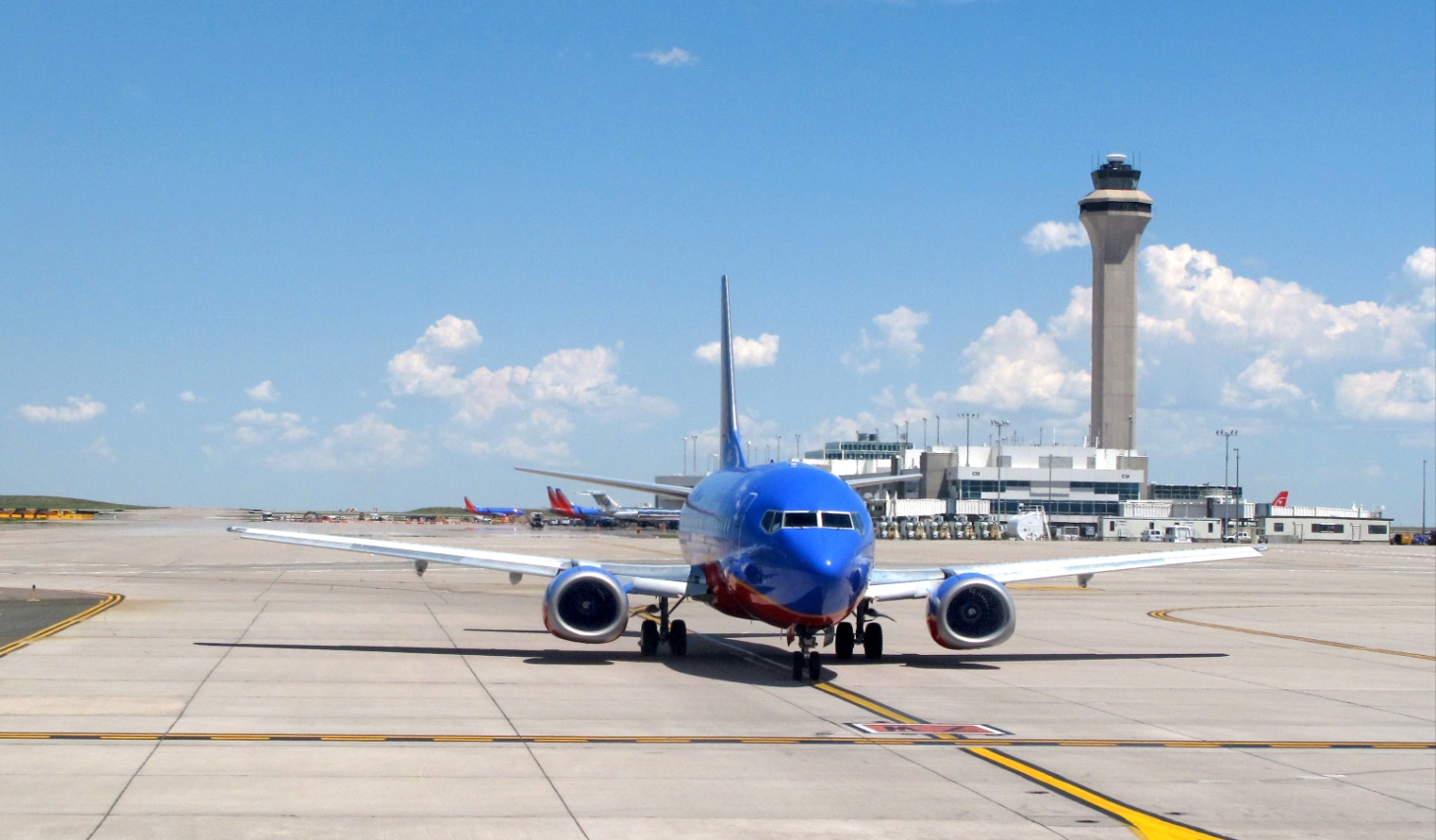 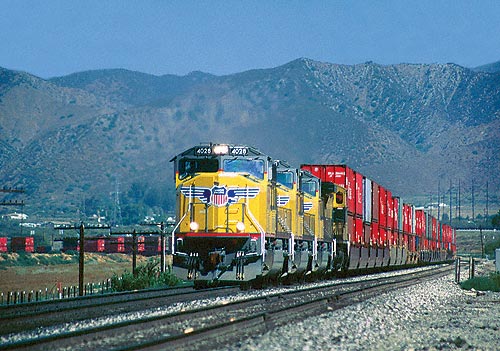 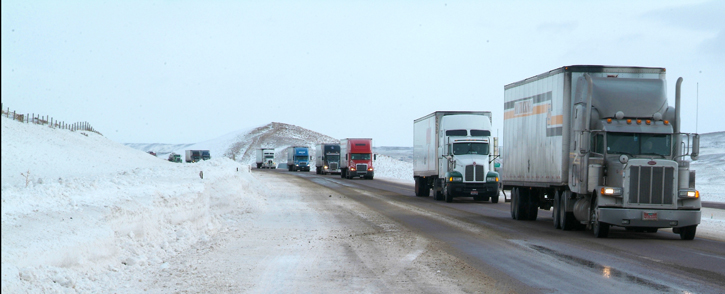 Transportation
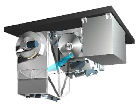 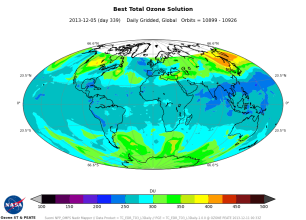 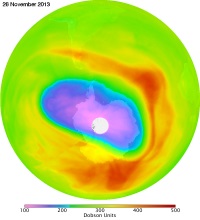 OMPS
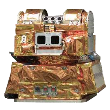 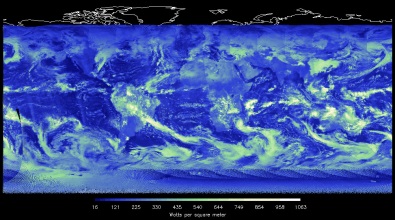 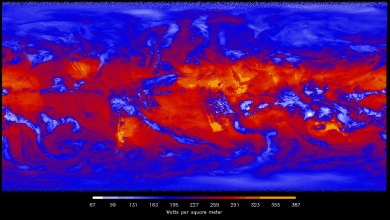 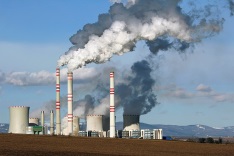 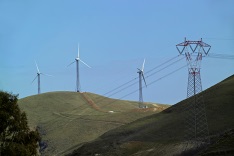 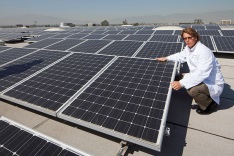 Public
Utilities
CERES
4/9/2014
4/9/2014
Daily Operations
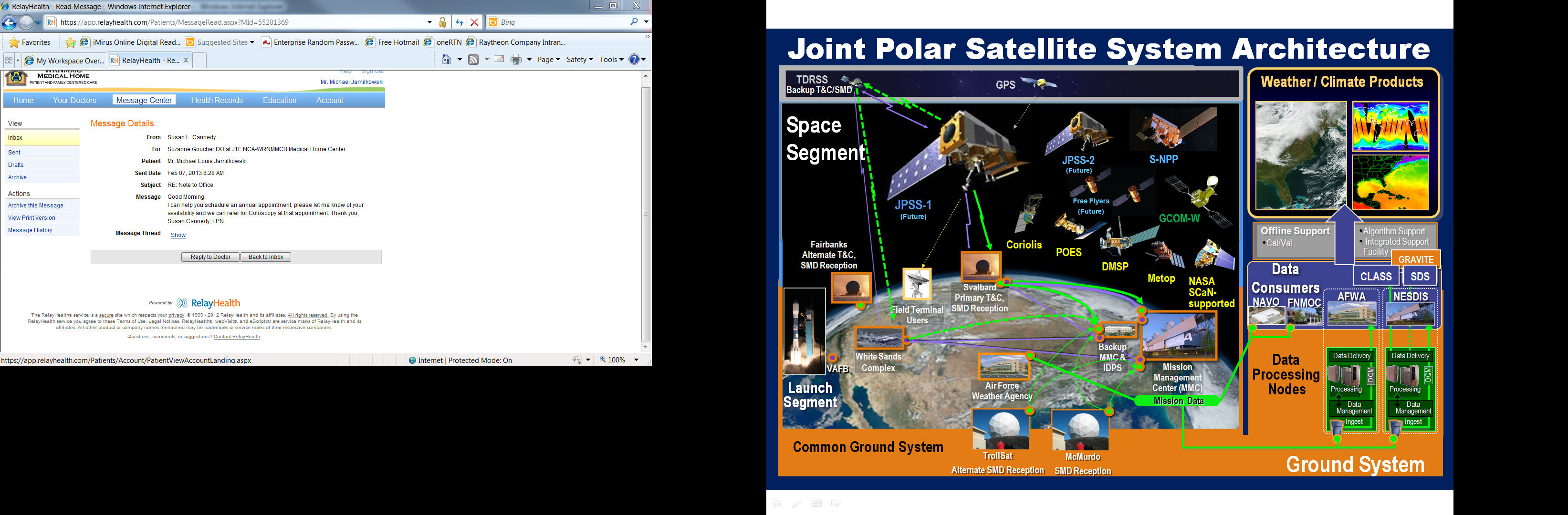 Hurricane Isaac in Infrared
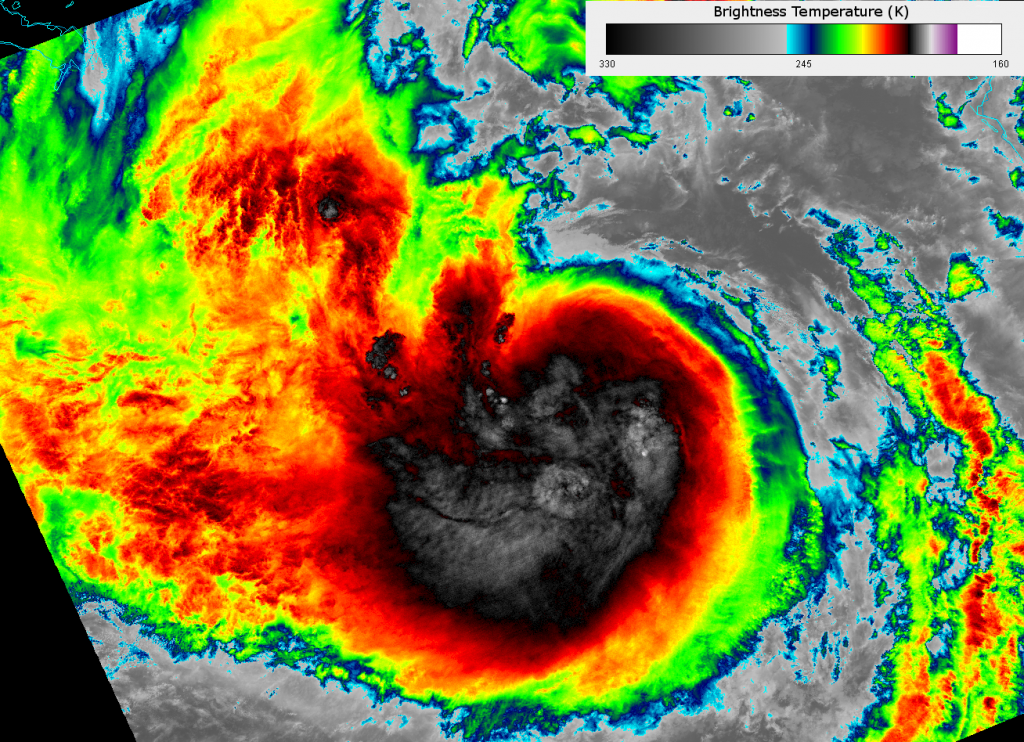 Image courtesy of NASA
4/9/2014
VIIRS True Color – Waldo Canyon Fire
Image courtesy of NASA
4/9/2014
VIIRS Night Visible Fire Detection
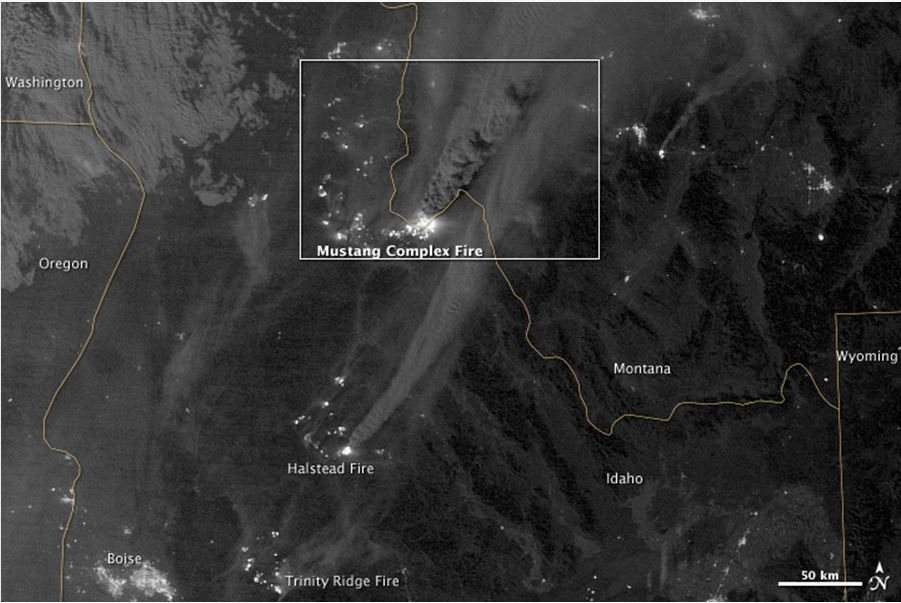 Image courtesy of NASA
4/9/2014
OMPS Smoke (Aerosol) Detection
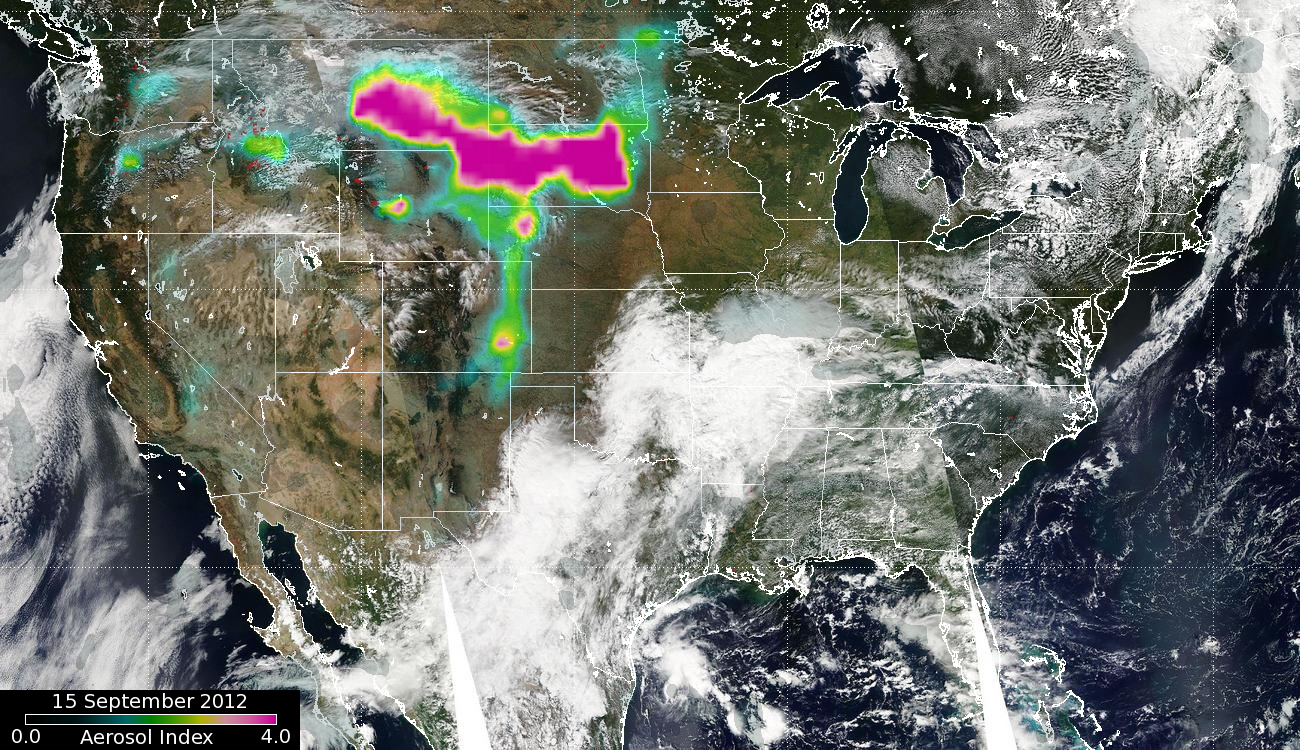 Image courtesy of NASA
4/9/2014
OMPS Measurement of Ozone Hole
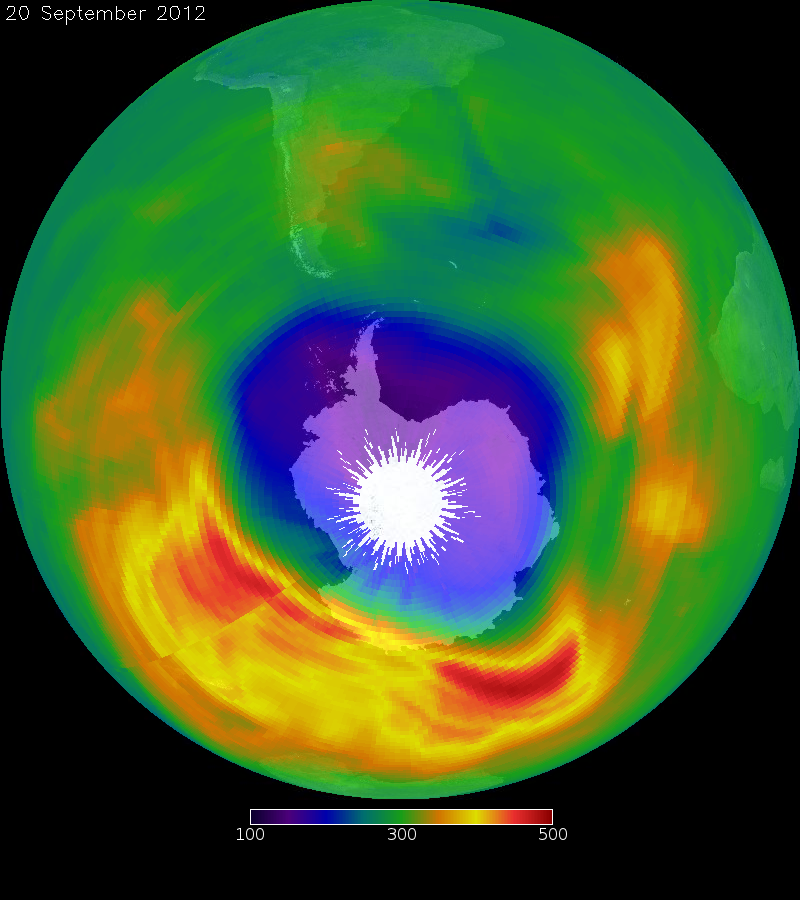 Image courtesy of NASA
4/9/2014
VIIRS Ice Detection – Day and Night
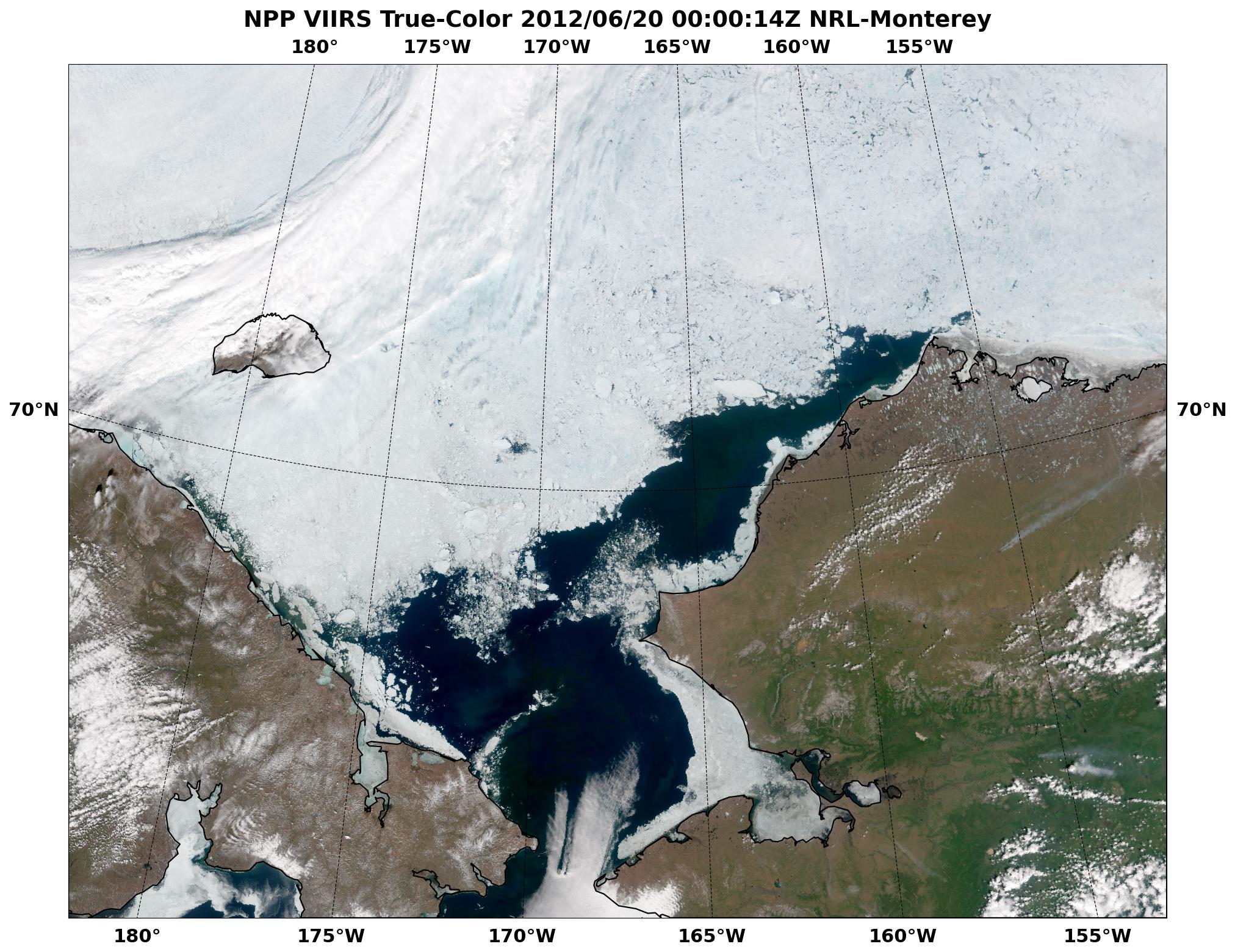 Night
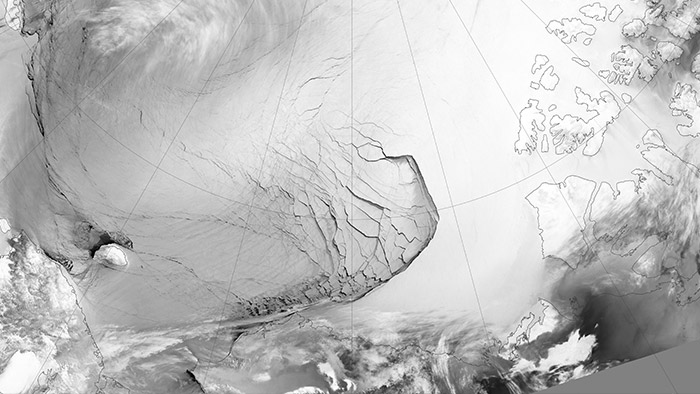 Day
Images courtesy of NASA
4/9/2014
Conclusion
Understanding the environment provides direct benefits to people in terms of safety, quality of life, and future needs
Measuring the environment in great detail allows people to understand its current state and predict its future
Only way to measure the entire globe in detail is by using remote sensing techniques
Understanding how electromagnetic energy interacts with the environment makes remote sensing possible
Engineering brings it all together – building sensors, flying satellites, processing the data, making forecasts, delivering the information
4/9/2014
Resources
Interactive blue marble  http://www.raytheon.com/newsroom/technology/rtn12_bluemarble/
S-NPP information
   http://npp.gsfc.nasa.gov/suomi.html
   http://www.nasa.gov/mission_pages/NPP/main/
Instrument overviews
   http://npp.gsfc.nasa.gov/viirs.html  http://npp.gsfc.nasa.gov/cris.html  http://npp.gsfc.nasa.gov/atms.html  http://npp.gsfc.nasa.gov/omps.html  http://npp.gsfc.nasa.gov/ceres.html
4/9/2014